Grade 6 IC
Maths

Page 26 ~ 28
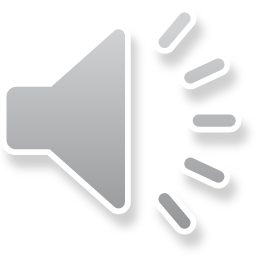 Introduction
At grade 4 and 5 you used ‘     ’ and ‘      ‘ variables in your formulas.

Example:
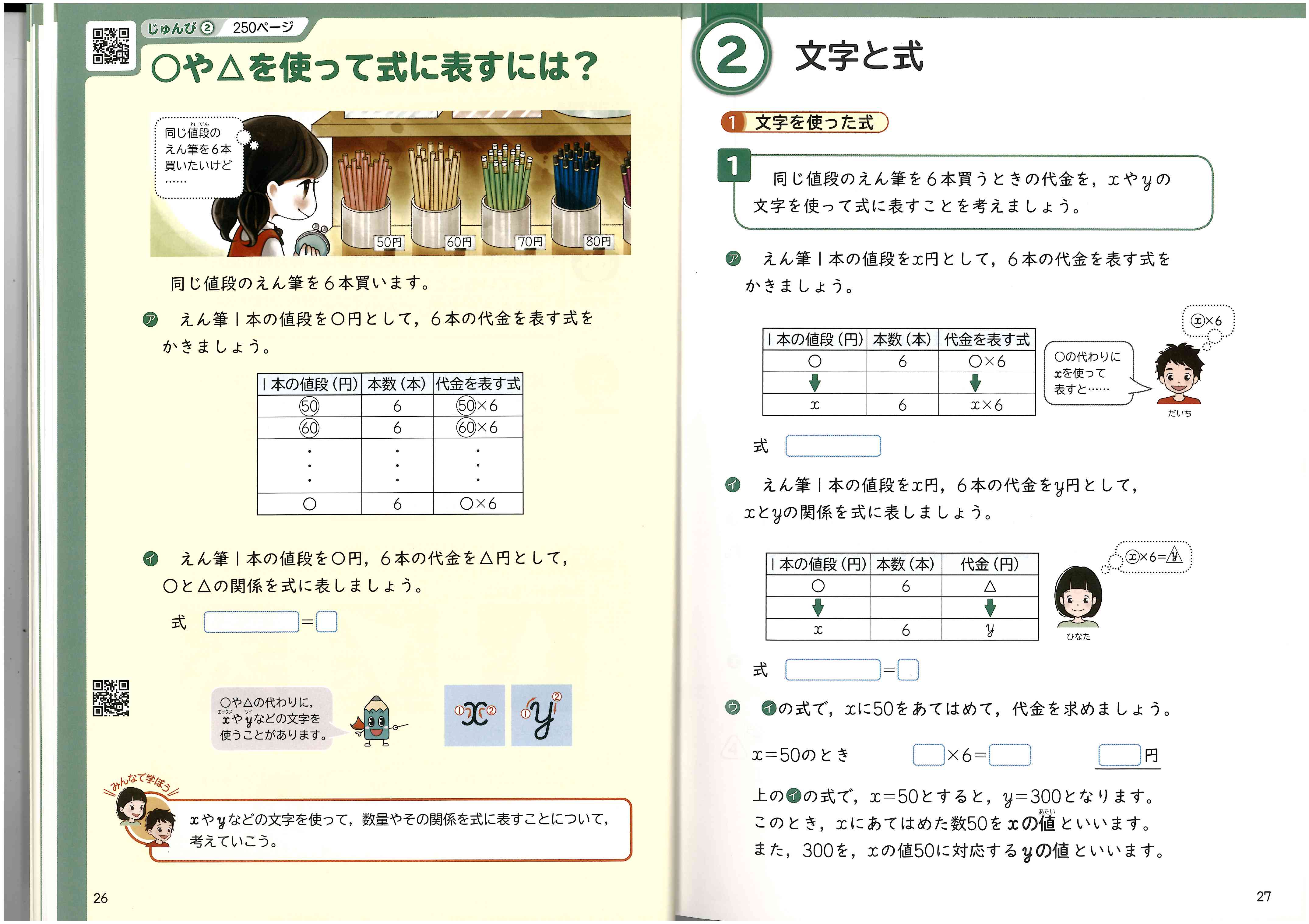 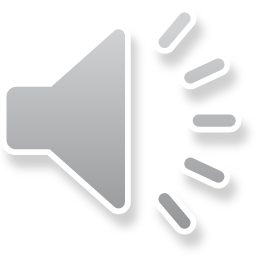 Introduction　イ
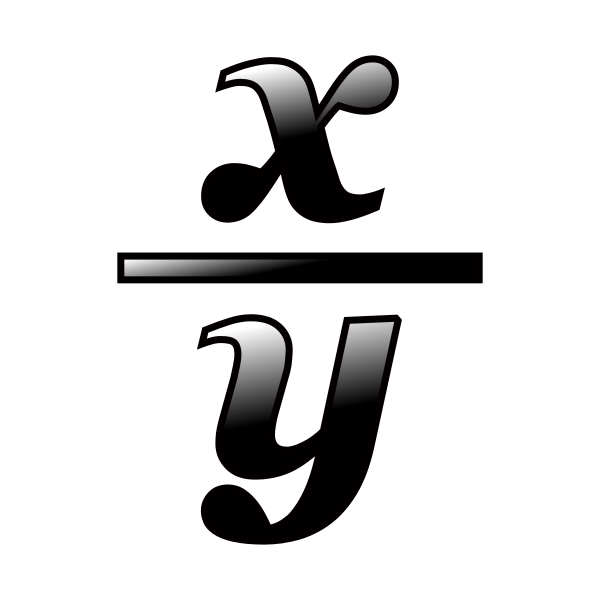 For grade 6 you will use ‘     ’ and ‘     ‘ variables in your formula.

Example:
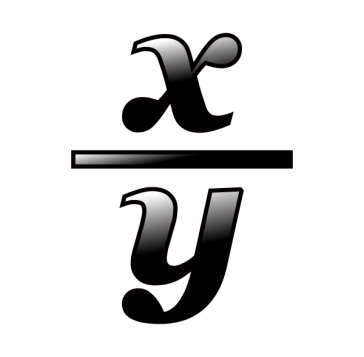 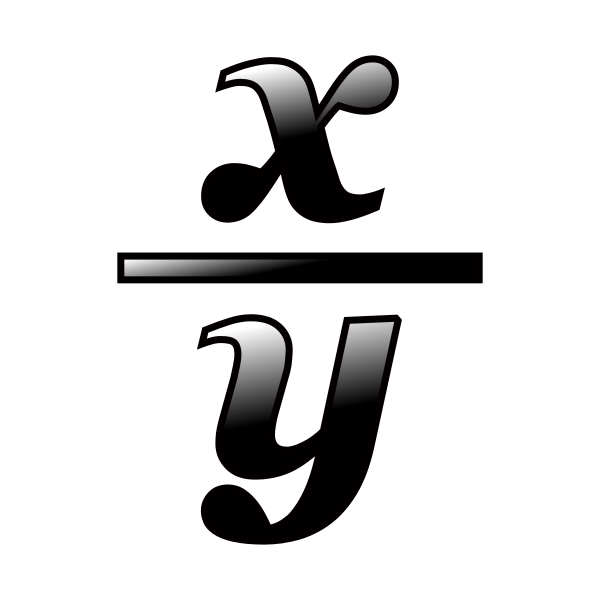 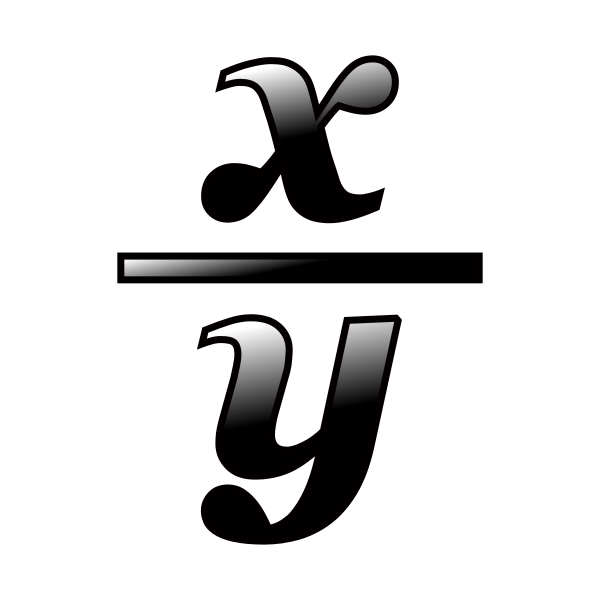 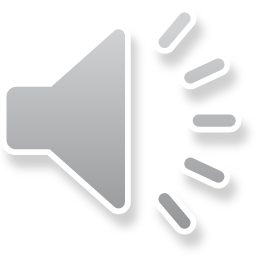 Let’s practice writing these variables.
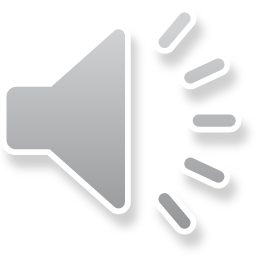 ウ
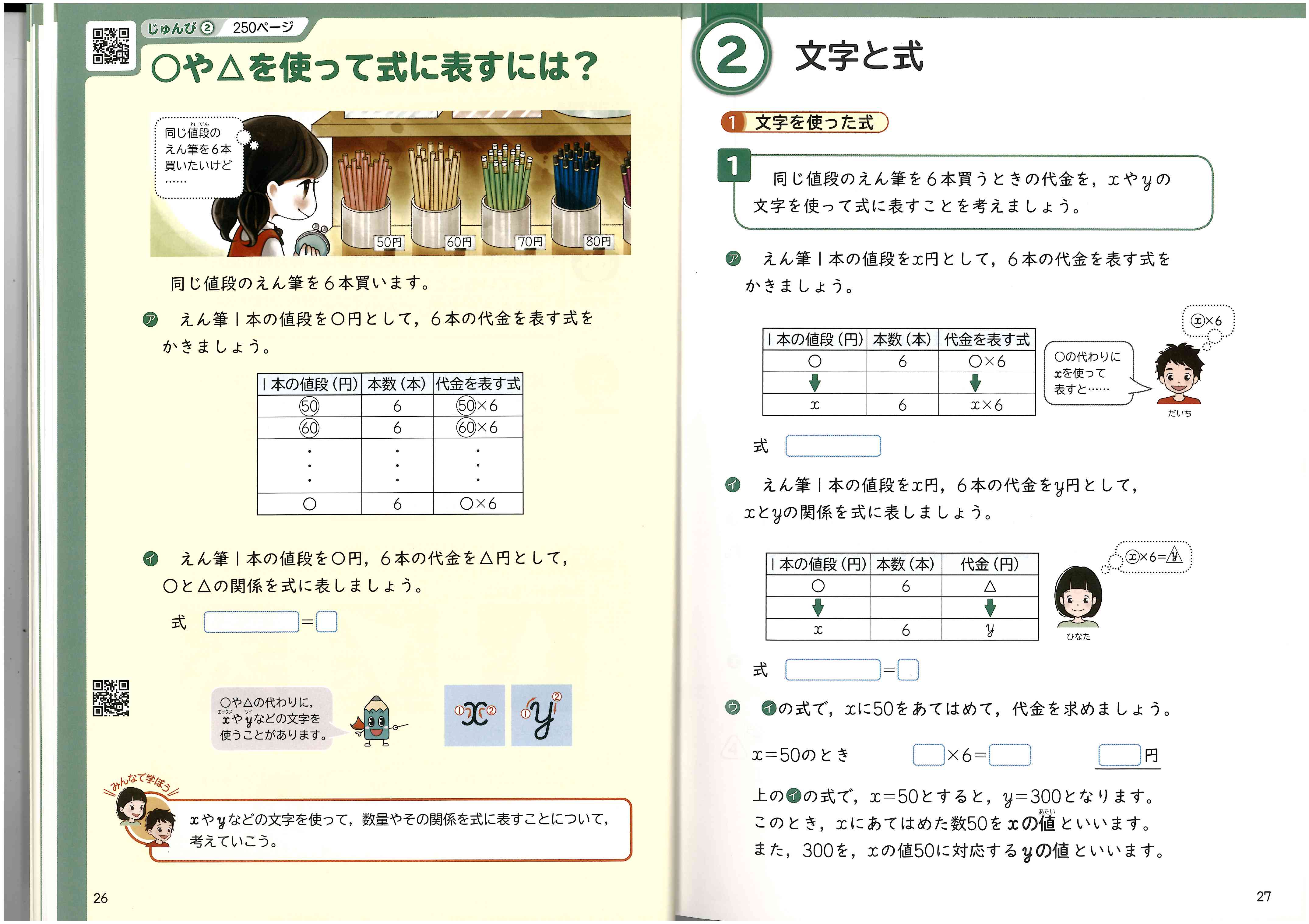 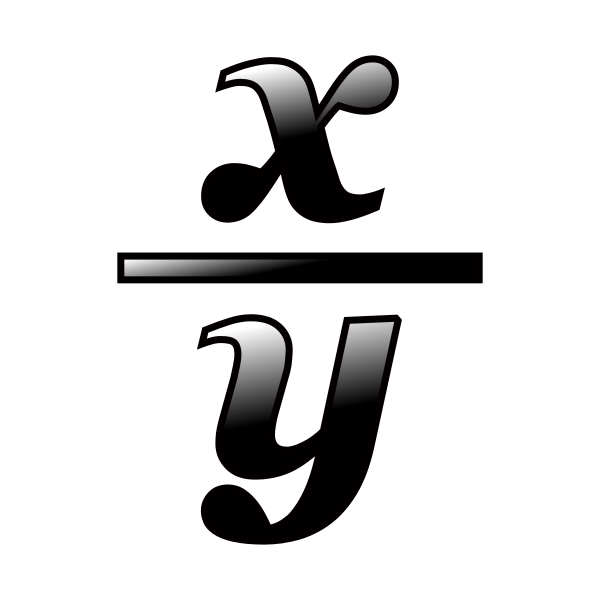 When        = 50  The number of pencils is 6,  The sum is written as such:           x 6 =          yen.
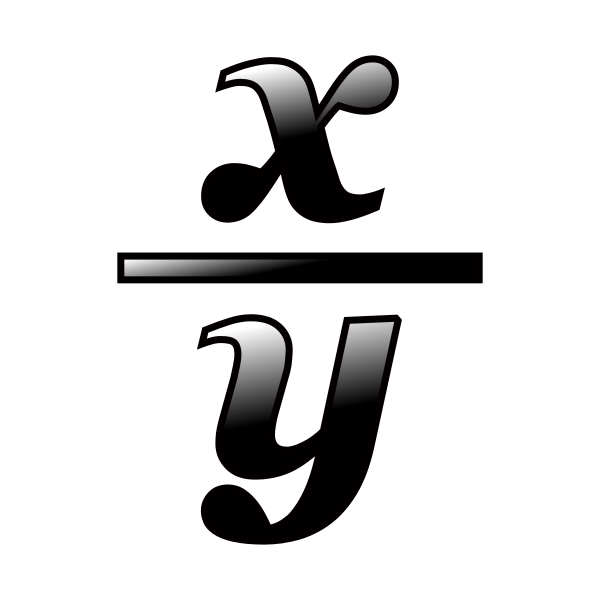 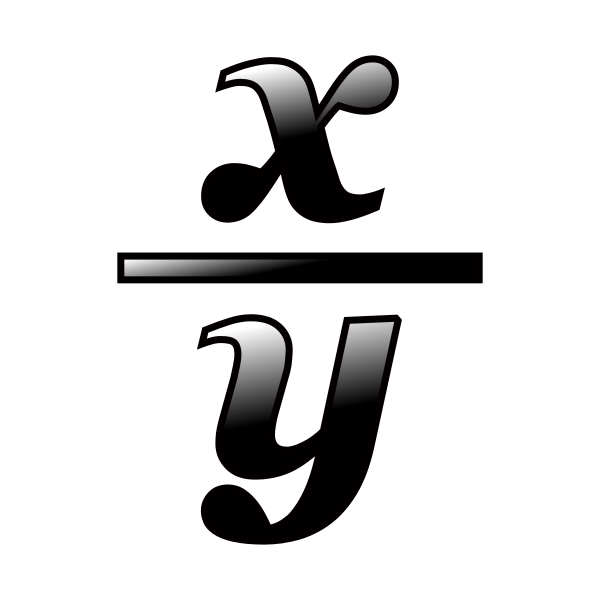 = 50         50 x 6 = 300 yen
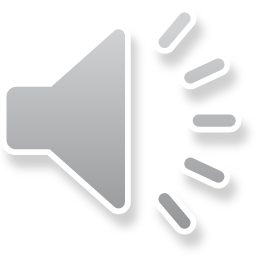 エ
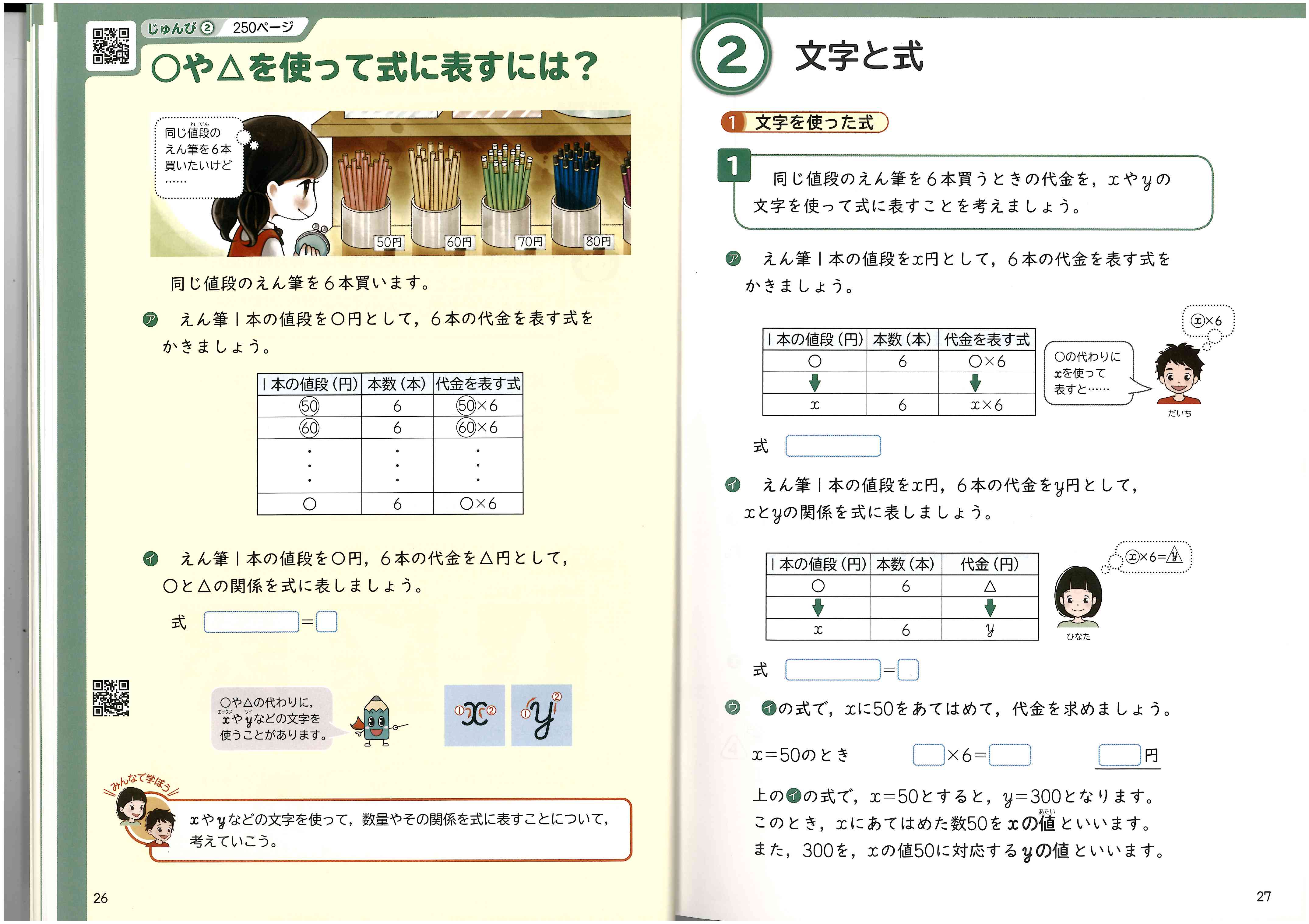 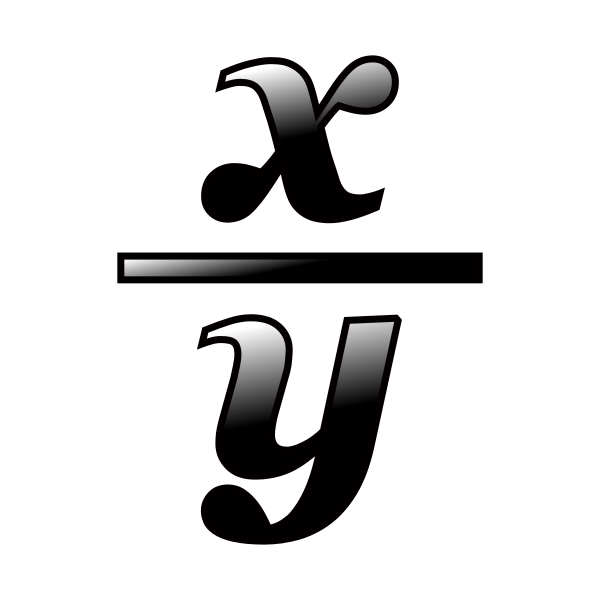 Lets try        = 60 , 70 ,
When      = 60             x 6                   =     
When      = 70             x 6                   =
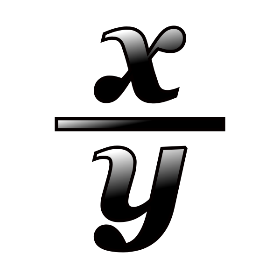 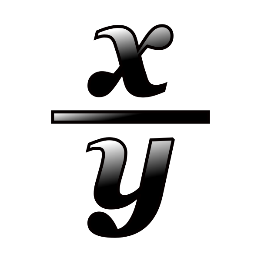 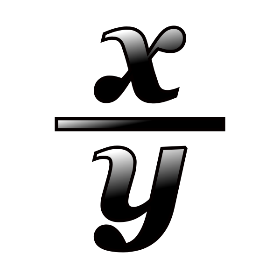 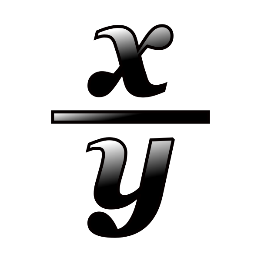 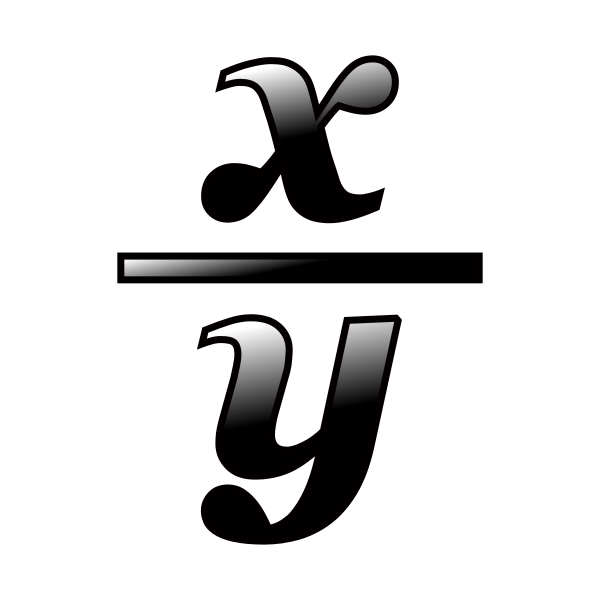 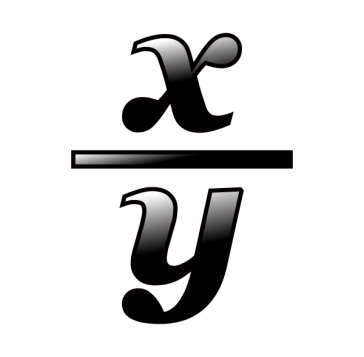 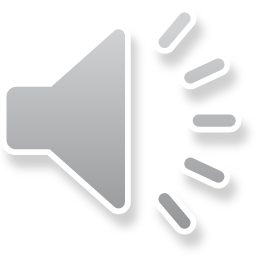 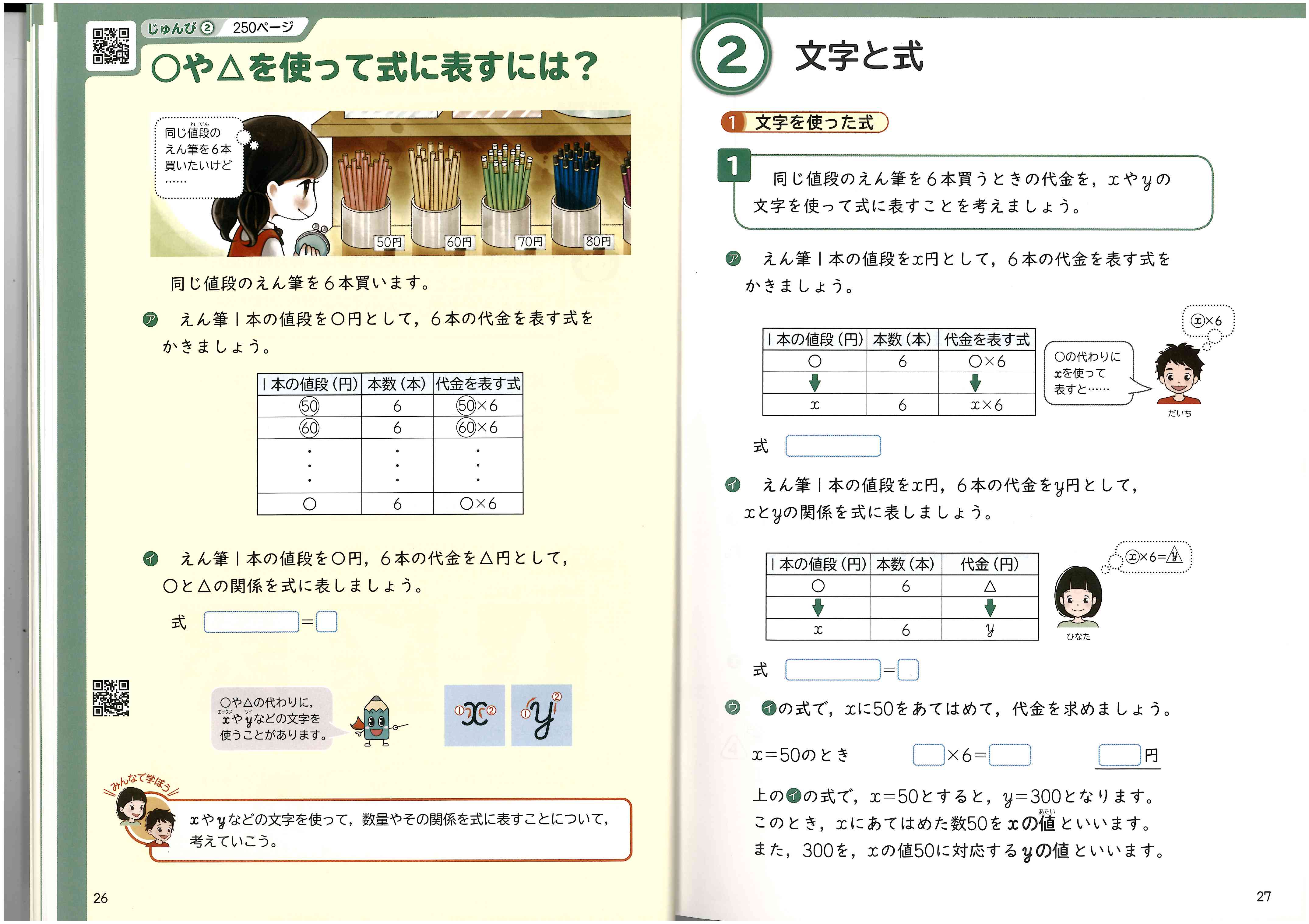 オ
When      = 600 and    = 6 pencils.  How much will the pencils cost.
                               + 10      + 10       



                               + 60       + 60
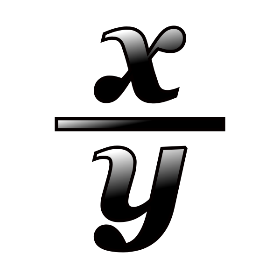 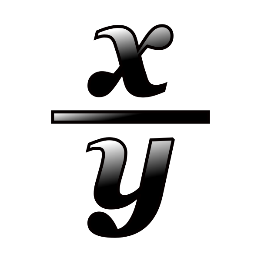 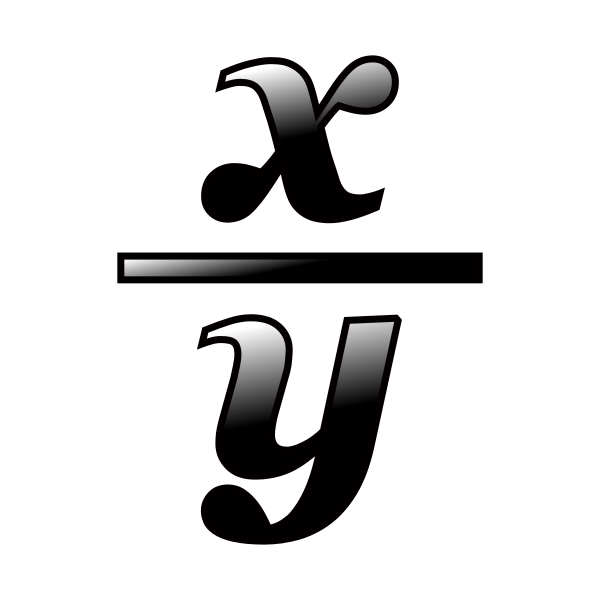 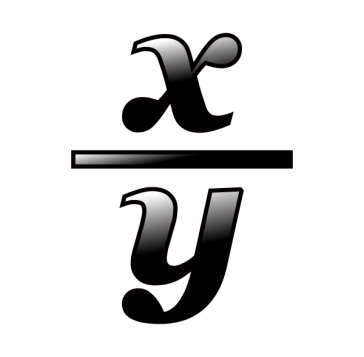 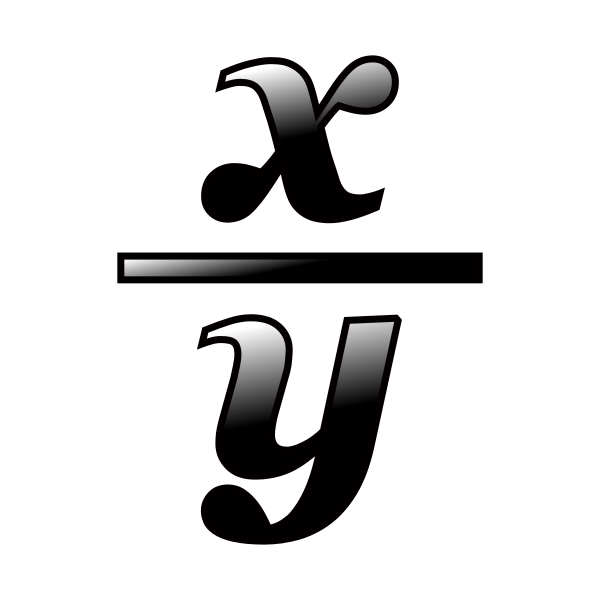 We can see that the amount between      variable is 10 and between　     is 60.
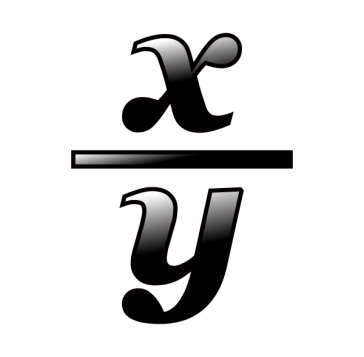 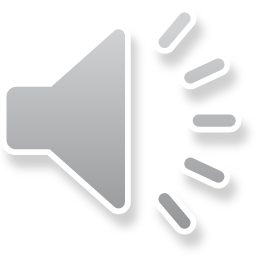 オ
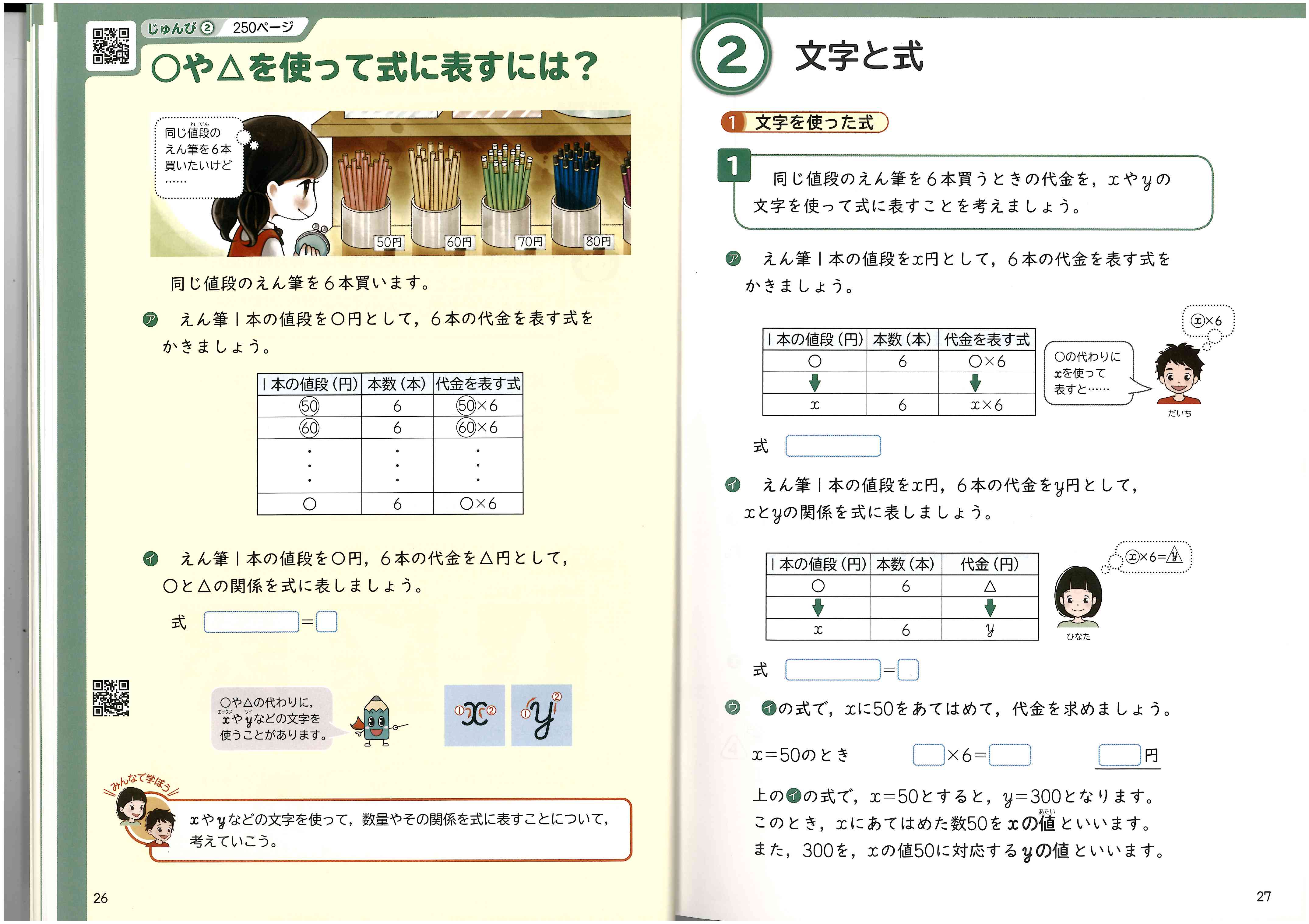 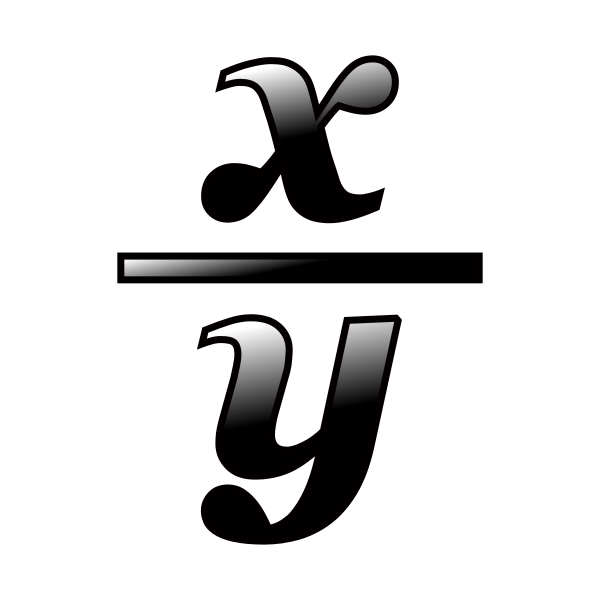 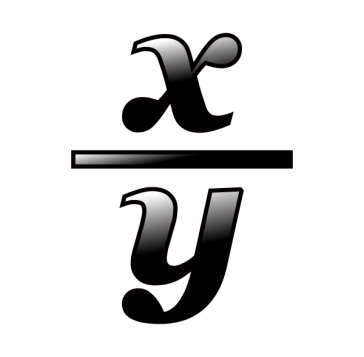 One way to work out is to continue the table. Or                  6 = 

                   600        6 = 100
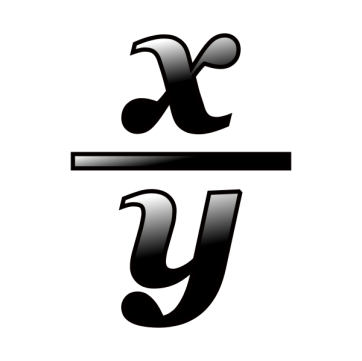 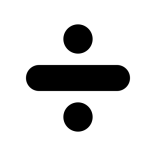 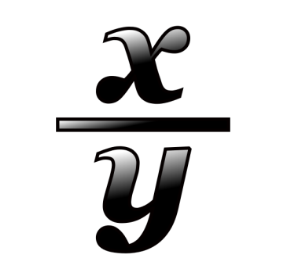 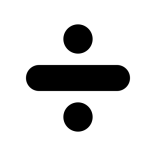 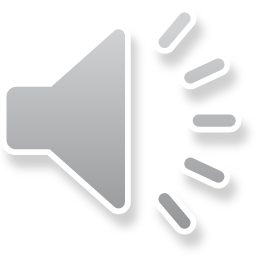 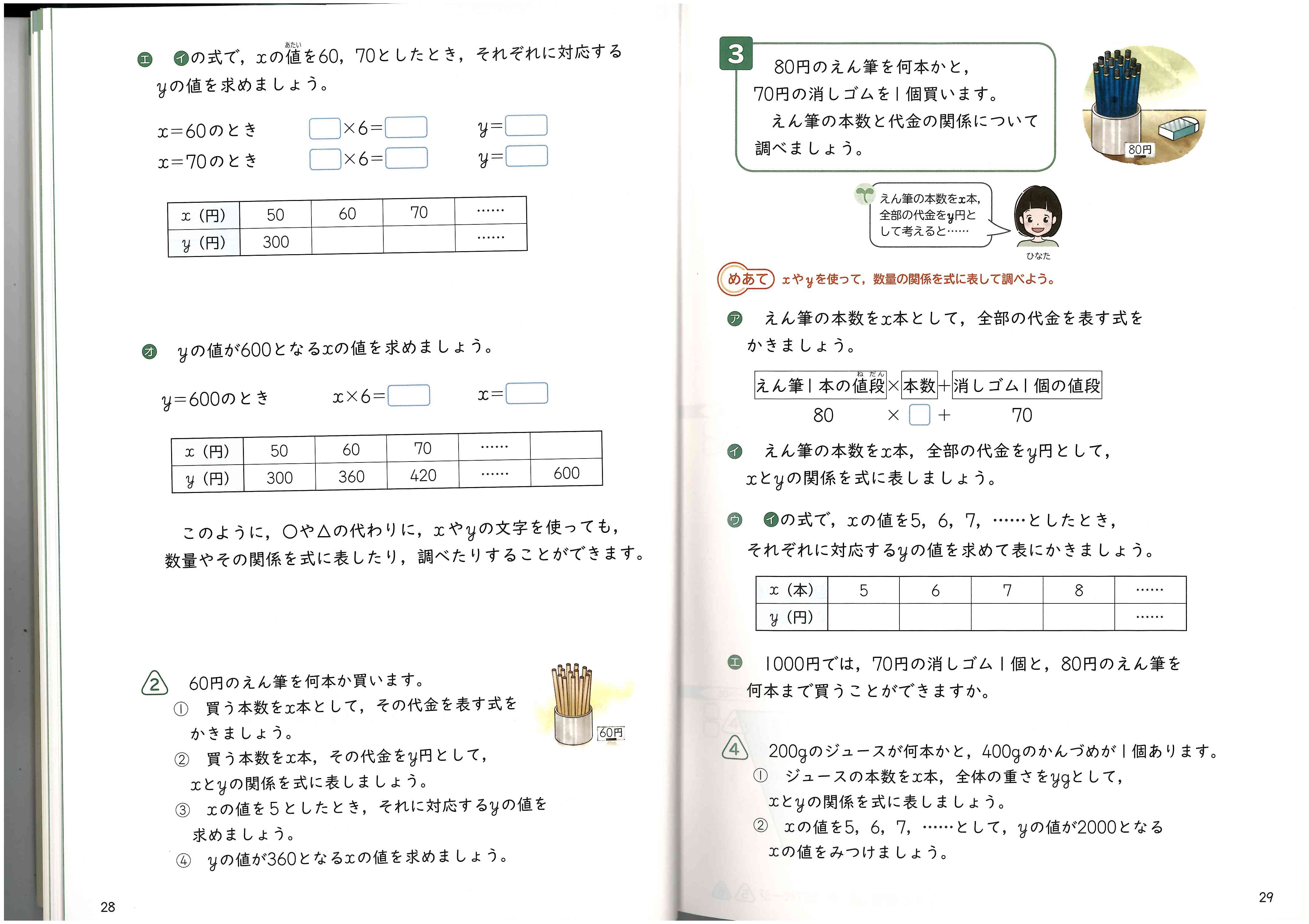 2
①	 When the cost of 1 pencil is 60 yen, the formula is cost x number of         	pencils (variable     )       60   x     

② 	To write the complete sum including the price,
     	we write the sum as             60 x 　  = 

③	 If we buy 5 pencils the sum would be 60 x 5 = 300           = 	300

If we know the value of     = 360, we know that 60 x      = 360 . Therefore 
                                60      360 = 6       = 6
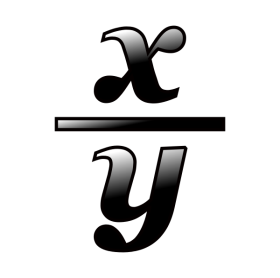 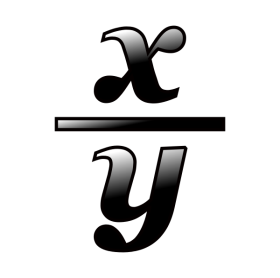 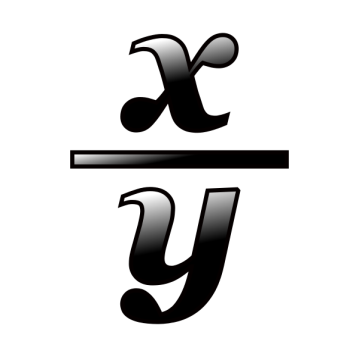 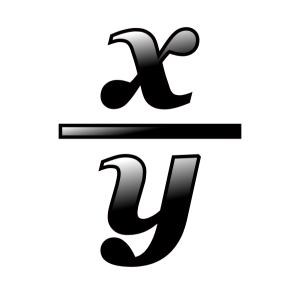 cv
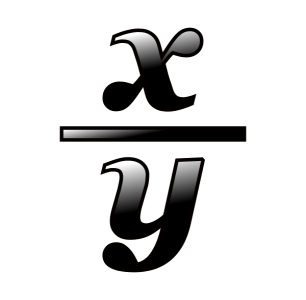 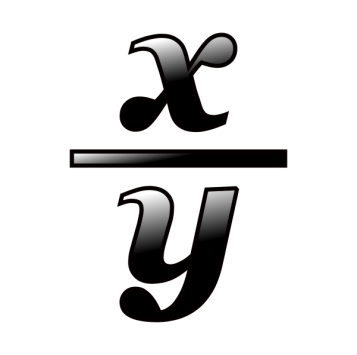 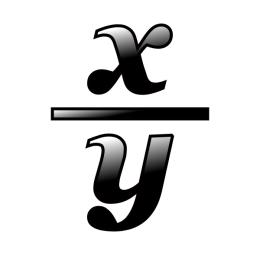 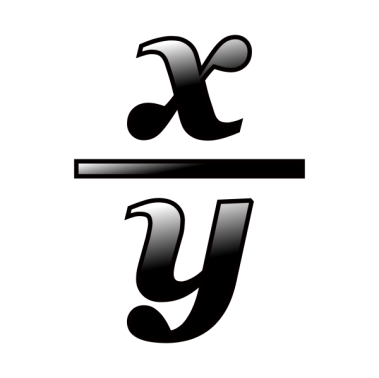 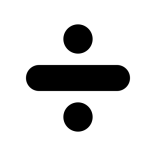 cv
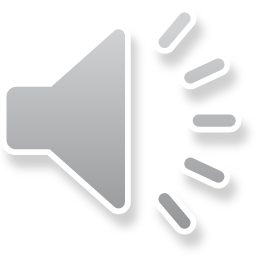